A Note on Non-InteractiveZero-Knowledge from CDH
Geoffroy Couteau
Abhishek Jain
Zhengzhong Jin
Willy Quach
Université Paris-Cité
John Hopkins University
MIT
Northeastern University
CNRS, IRIF
Weizmann
CRYPTO 2023
Non-Interactive Zero-Knowledge (NIZK)
Witness
Statement
Prover
Verifier
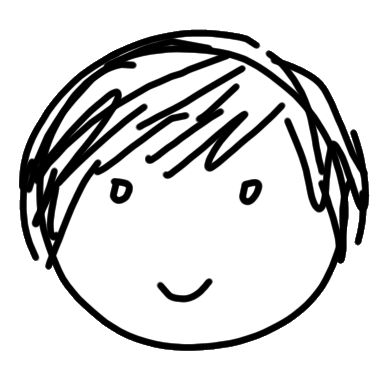 Non-Interactive Zero-Knowledge (NIZK)
Witness
Statement
Prover
Verifier
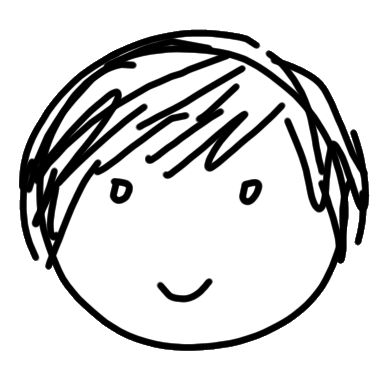 accept/reject
Non-Interactive Zero-Knowledge (NIZK)
Witness
Statement
Prover
Verifier
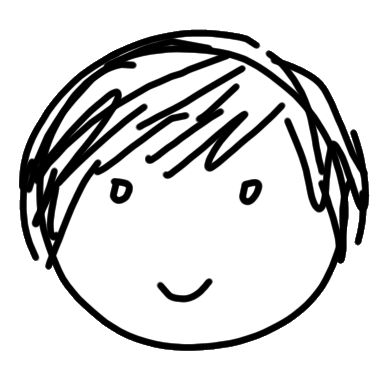 accept
Non-Interactive Zero-Knowledge (NIZK)
Statement
Prover
Verifier
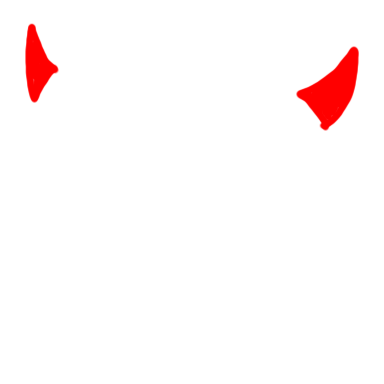 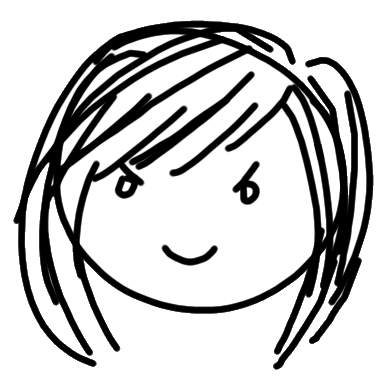 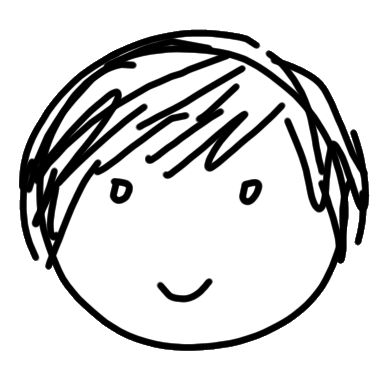 reject
Non-Interactive Zero-Knowledge (NIZK)
Witness
Statement
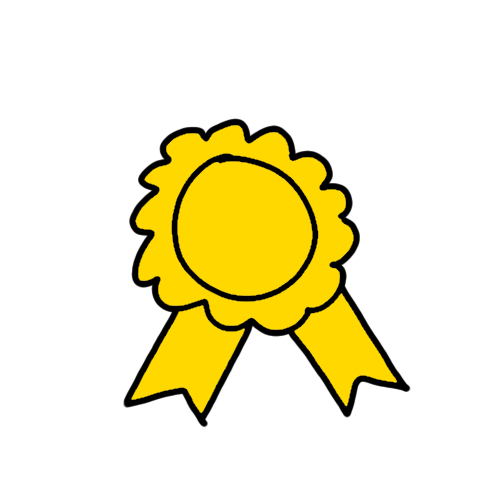 Prover
Verifier
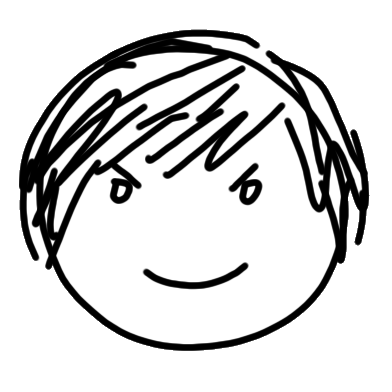 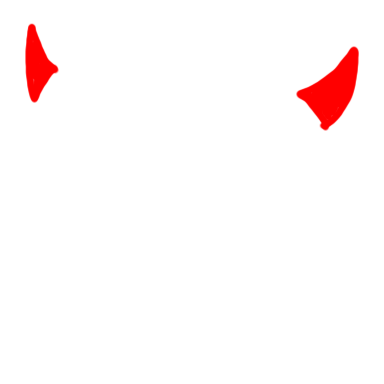 Non-Interactive Zero-Knowledge (NIZK)
Witness
Statement
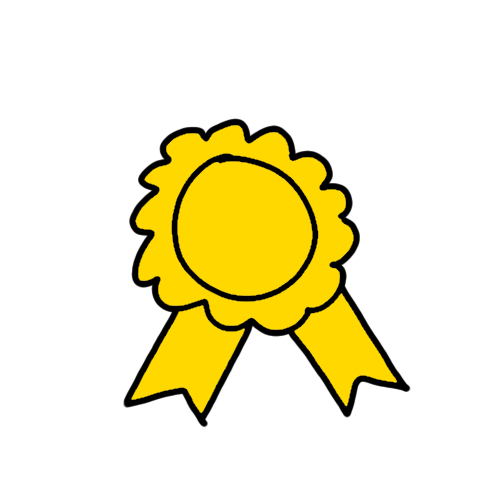 Prover
Verifier
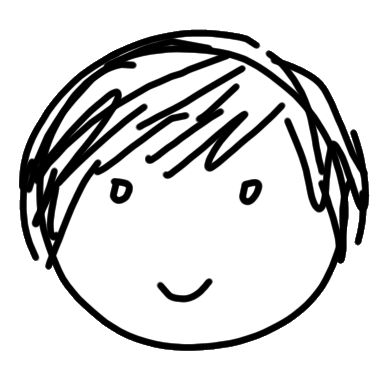 accept/reject
Main question: 
How to build NIZKs, and under what assumptions?
Prior Work on Building NIZKs
Witness
Statement
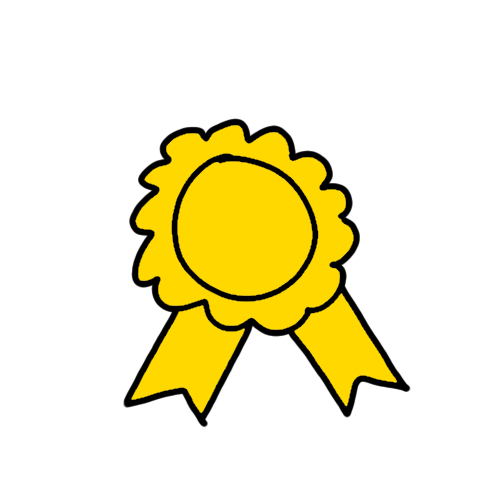 Main question: 
How to build NIZKs, 
and under what assumptions?
Prover
Verifier
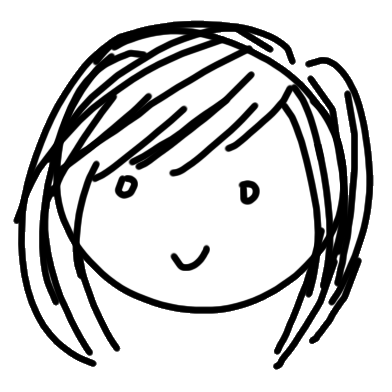 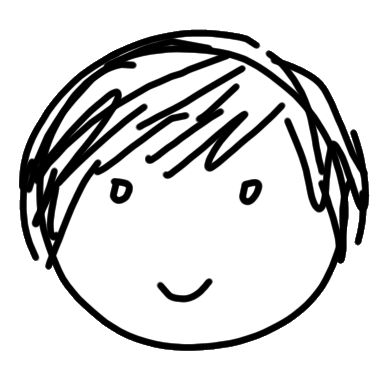 Public-Key Assumptions
Random Oracles
(heuristic)
Indistinguishability
Obfuscation
(+ one-way funct.)
Factoring and friends [Blum-Feldman-Micali88…]
Pairings [Canetti-Halevi-Katz03,Groth-Ostrovsky-Sahai06…]
Learning with Errors (LWE) […Peikert-Shiehian19]
Decisional Diffie-Hellman (DDH) [Jain-Jin21]
[Fiat-Shamir86]
[Sahai-Waters13]
Open questions:
Generic Public-Key Encryption?
Computational Diffie-Hellman (CDH)
Learning Parity with Noise (LPN)
Our Main Result
Theorem (informal): Assuming the sub-exp. hardness of CDH*,
with weak soundness
there exist
ZAP arguments
ZAP: two-message, public-coin-verifier,
witness-indistinguishable argument
Our Main Result
Theorem (informal): Assuming the sub-exp. hardness of CDH*,
with weak soundness
there exist
ZAP arguments
infinitely-often (“sub-exp. often”)
Caveats: soundness only holds
against uniform cheating provers
More details:
Common random string (a.k.a. uniform random string URS)
Soundness: computational, adaptive
Zero-knowledge: computational, adaptive, multi-theorem
ZAP: two-message, public-coin-verifier,
witness-indistinguishable argument
Diffie-Hellman Assumptions
Computational Diffie-Hellman (CDH)
Decisional Diffie-Hellman (DDH)
Lossy trapdoor functions
Additively homomorphic encryption
2-round single server PIR
Somewhere-stat. binding hash functions
…
“Less structured hardness”
“More structured hardness”
?
Prior Work on NIZKs + DH assumptions
Computational Diffie-Hellman (CDH)
Decisional Diffie-Hellman (DDH)
NIZKs from sub-exp. hardness of DDH*
[Jain-Jin21]
Prior Work on NIZKs + DH assumptions
Computational Diffie-Hellman (CDH)
Decisional Diffie-Hellman (DDH)
Designated-Verifier NIZKs from CDH    [Couteau-Hofheinz19, Q-Rothblum-Wichs19, 
		                                                                                      Katsumata-Nisimaki-Yamada-Yamakawa19]
Blueprint:
// keyword: hidden-bits model
DV-NIZK: Verifier is given a reusable but secret verification key from a trusted setup
Prior Work on NIZKs + DH assumptions
Computational Diffie-Hellman (CDH)
Designated-Verifier NIZKs from CDH    [Couteau-Hofheinz19, Q-Rothblum-Wichs19, 
		                                                                                      Katsumata-Nisimaki-Yamada-Yamakawa19]
Blueprint:
// keyword: hidden-bits model
DV-NIZK: Verifier is given a reusable but secret verification key from a trusted setup
A Disjunction Argument
OR
Conclusion: NIZK from CDH*?
DDH not secure (no NIZK from DDH)
Break with sub-exp. small advantage
Need break with very high success rate
DDH not secure (no NIZK from DDH)
Break with sub-exp. small advantage
Need break with very high success rate
DDH not secure (no NIZK from DDH)
Break with sub-exp. small advantage
Need break with very high success rate
Break is non-uniform, non-explicit
Honest verifier runs the break
DDH not secure (no NIZK from DDH)
Fix:
Amplification
(sub-exp.)
via
Random
Self-reducibility
Break with sub-exp. small advantage
Need break with very high success rate
Break is non-uniform, non-explicit
Honest verifier runs the break
Need break to work for 
(almost) all security parameters
Break only works for 
infinitely-many security parameters
DDH not secure (no NIZK from DDH)
Fix:
Amplification
(sub-exp.)
via
Random
Self-reducibility
Break with sub-exp. small advantage
Need break with very high success rate
Break is non-uniform, non-explicit
Honest verifier runs the break
Sources of
Caveats
Need break to work for 
(almost) all security parameters
Break only works for
infinitely-many security parameters
[Speaker Notes: Non uniform attacks can be made explicit?]
A Disjunction Argument
OR
Side Result 1: NIZK from sub-exp. CDH*
with non-uniform, non-explicit verifier
and infinitely-often sound
// soundness against
    non-uniform provers
Variants of the Disjunction Argument (1)
DDH
and
LPN
OR
[Brakerski
  -Koppula
   -Mour20]
Side Result 2: NIZK from polynomial CDH + LPN
with non-uniform, non-explicit verifier
and infinitely-often sound
Curiosity: can show that either CDH implies NIZKs or LPN implies NIZK with caveats
Variants of the Disjunction Argument (2)
OR
Stat. sound, URS + [Dwork-Naor00]
[Jain-Jin21]
Side Result 3: ZAP arguments from sub-exp. CDH*
with non-uniform, non-explicit verifier
and infinitely-often sound
ZAP args: 2-message, 
public-coin-verifier,
witness-ind. args.
A Better Disjunction Argument
Verifier is non-uniform
Verifier is non-explicit
Soundness only holds inf. often
Current caveats:
OR
Standard drawbacks of disjunction arguments
Refined approach:
Identify “secure security parameters” 
Find explicit breaks on “insecure sec. params.”
Use  DDH-secure NIZK
Use  DDH-broken NIZK
New goal: build an explicit “universal DDH breaker”
Specifications (informal): on input a security parameter:
Find an efficient break if one exists
Ensure that no break exist if it doesn’t find any
A Universal Breaker for DDH (1)
New goal: build an explicit “universal DDH breaker”
OR
Specifications (informal): on input a security parameter:
Find an efficient break if one exists
Ensure that no break exist if it doesn’t find any
Fixes:
// Replace by uniform DDH
Cost: uniform soundness
// Bound size of Turing machine
A Universal Breaker for DDH (2)
New goal: build an explicit “universal DDH breaker”
OR
Specifications (informal): on input a security parameter:
Finds an efficient break if one exists
Ensures that no break exist if it doesn’t find any
A Universal Breaker for DDH (2)
New goal: build an explicit “universal DDH breaker”
OR
Specifications (informal): on input a security parameter:
Finds an efficient break if one exists
Ensures that no break exist if it doesn’t find any
NIZKs from Universal Breakers
Witness
Statement
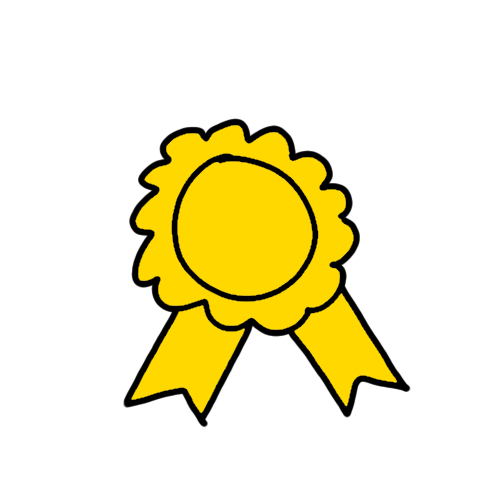 stat. ZK
OR
Prover
Verifier
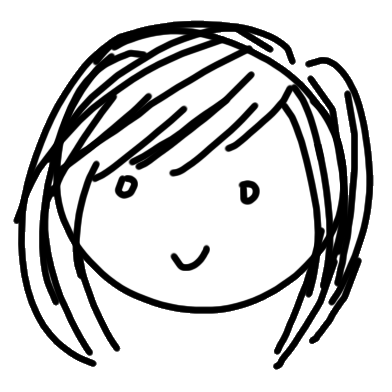 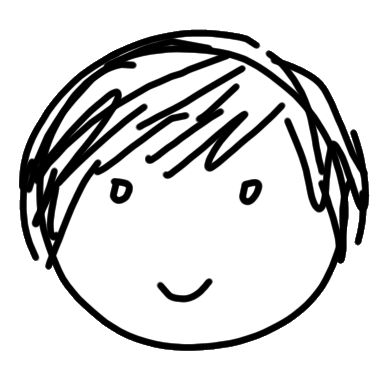 DDH-secure NIZK
DDH-broken NIZK

Verifier is uniform and explicit
Now always sound, but not arbitrarily sparse:

Our Main Result
Theorem (informal): Assuming the sub-exp. hardness of CDH*,
with weak soundness
there exist
ZAP arguments
“sub-exponentially often”
Caveats: soundness only holds
against uniform cheating provers
Main Techniques:
Open Questions:
Standard NIZKs from CDH? 
NIZKs from public-key encryption? (Hard)
Other disjunction arguments?
More crypto from CDH over pairings?
Disjunction argument:
Universal breaker: uniform, explicit algs, dense params.
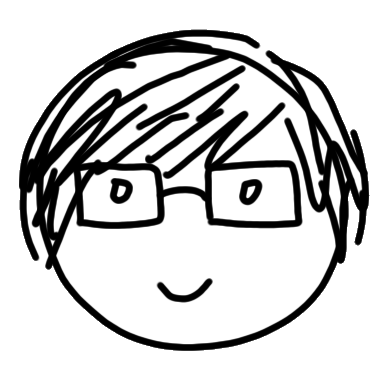 Thanks Eysa
for the drawings!
Thanks!
General tool for disjunction arguments!